Week 2, Day 1:The Factory Method Pattern
Other good design principles
Cohesion vs. Coupling
Implementing the Strategy Pattern
Changing strategies (behaviors) at runtime
Thursday:
Quiz
Lab 2: Strategy & Factory Patterns!
SE-2811
Slide design: Dr. Mark L. Hornick
Content: Dr. Hornick
Errors: Dr. Yoder
1
Quiz Thursday
Cohesion vs. Coupling
What is a design pattern?
For these patterns
The Strategy Pattern
The Factory Method Pattern
These objectives:
Design using this pattern at the class diagram level
Implement individual methods needed for the pattern
SE-2811
Dr. Mark L. Hornick
2
Coding Example
Cleaning up example from last time
Avoid back-pointers and associated interfaces
Motivating Factory Methods
Adding ducks
SE-2811
Dr. Mark L. Hornick
3
The Simple Factory Programming Idiom (1)
We would like to override constructors, but you can’t (at least in Java, from another class)
DarkWingDuck() does not override Duck()
Could you in any language?
Then we could put the creation-specific code into the object that creates it.
SE-2811
Dr. Mark L. Hornick
4
The Simple Factory Programming Idiom (2)
Or (from Dr. Hornick)
Client may need to incorporate intelligence such as “thread awareness” in order to create the objects on the correct thread
Object creation may need to be a multi-step procedure (As on previous slide)
Hard to maintain – may require a lot of different “new’s”
And generally, we want to program to interfaces or abstract classes (As on previous slide)
SE-2811
Dr. Mark L. Hornick
5
The Simple Factory Programming Idiom (3)
Solution 1: Have a “Factory” class that hides away the implementation details
e.g. We could create a DuckFactory class that hides the details of creating a duck
But this still puts all the duck-creation details in one place!
And, to solve the behavior-passing problem, we want to pass the constructor as if it were an object.
SE-2811
Dr. Mark L. Hornick
6
The Factory Method Pattern
Solution 2: Have an abstract “factory” method that instances will implement

public abstract Duck {
    public quack{ // quack! }
    public abstract static Duck 				createDuck(Scanner in);
}
What's wrong with this solution? ___________
SE-2811
Dr. Mark L. Hornick
7
The Factory Method Pattern
Solution 3: Have an abstract “factory” method that instances will implement
public abstract class Duck {
  public quack{ // quack! }
}
public interface DuckFactory {
  Duck createDuck(Scanner in);
}
SE-2811
Dr. Mark L. Hornick
8
The Factory Method PatternGeneral Form
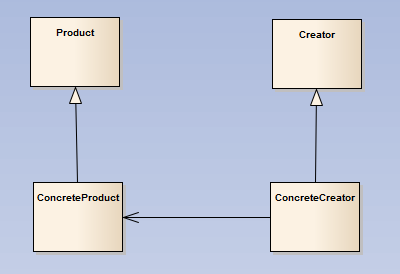 SE-2811
Dr. Mark L. Hornick
9